một số kỹ năng triển khai công tác cchc
Người trình bày: Bùi Văn Quyết-CVC-VỤ CCHC-BNV
Email: buivanquyet@moha.gov.vn
Mobile: 0982610882 hoặc 0915259666
1
NỘI DUNG
MỘT SỐ VẤN ĐỀ TRỌNG TÂM CCHC
KỸ NĂNG XÂY DỰNG, TRIỂN KHAI KẾ HOẠCH CCHC VÀ BÁO CÁO CCHC 
 KỸ NĂNG PHỐI HỢP TRONG TRIỂN KHAI CÔNG TÁC CCHC
TUYÊN TRUYỀN CCHC
CÁC KỸ NĂNG KHÁC
MỤC TIÊU CHUNG:
Tiếp tục xây dựng nền hành chính dân chủ, chuyên nghiệp, hiện đại, tinh gọn, hiệu lực, hiệu quả, có năng lực kiến tạo phát triển, liêm chính, phục vụ nhân dân, trên cơ sở những quan điểm, chủ trương, đường lối của Đảng về đẩy mạnh toàn diện, đồng bộ công cuộc đổi mới, xây dựng Nhà nước pháp quyền XHCN của nhân dân, do nhân dân, vì nhân dân trong giai đoạn 2021 - 2030
NỘI DUNG CỦA CẢI CÁCH HÀNH CHÍNH
Cải cách thủ tục hành chính
Cải cách thể chế
Cải cách tổ chức bộ máy HCNN
CCHCNN giai đoạn 2021 - 2030
Cải cách chế độ công vụ
Xây dựng, phát triển Chính phủ điện tử, Chính phủ số
Cải cách tài chính công
Trọng tâm: Cải cách thể chế; XD đội ngũ CBCCVC; Xây dựng, phát triển CPĐT, CPS
4
CẢI CÁCH THỂ CHẾ
MỤC TIÊU
Tiếp tục xây dựng, hoàn thiện hệ thống thể chế của nền hành chính nhà nước, đồng bộ trên tất cả các lĩnh vực.
Nâng cao chất lượng thể chế kinh tế thị trường định hướng xã hội chủ nghĩa, đồng bộ, hiện đại, hội nhập.
Tạo được bước đột phá trong huy động, phân bổ và sử dụng có hiệu quả các nguồn lực để thúc đẩy phát triển đất nước.
Tổ chức thi hành pháp luật nghiêm minh, hiệu quả, nâng cao ý thức chấp hành pháp luật của cá nhân, tổ chức và toàn xã hội.
Cơ bản hoàn thiện    hệ thống thể chế         của nền hành chính  nhà nước
Hoàn thiện thể chế           và các khung khổ               pháp lý để thúc đẩy  quá trình chuyển đổi số, phục vụ có hiệu   quả việc xây dựng,         phát triển CP số, nền KT số và XH số
Tiếp tục hoàn thiện         thể chế phát triển              nền kinh tế thị               trường định hướng   XHCN, giải quyết tốt hơn mối quan hệ        giữa NN & thị trường
MỤC TIÊU ĐẾN NĂM 2025
MỤC TIÊU ĐẾN NĂM 2030
Hoàn thiện toàn diện, đồng bộ và vận hành có hiệu quả thể chế của nền hành chính hiện đại, thể chế phát triển kinh tế thị trường định   hướng XHCN, tạo được bước đột  phá trong huy động, phân bổ và sử dụng có hiệu quả các nguồn lực để thúc đẩy phát triển đất nước
NHIỆM VỤ
Đổi mới, nâng cao chất lượng, hiệu quả thực thi pháp luật
Xây dựng, hoàn thiện thể chế kinh tế thị trường định hướng XHCN
Tiếp tục xây dựng, hoàn thiện hệ thống thể chế, chính sách pháp luật về tổ chức bộ máy hành chính, chế độ công vụ đầy đủ, đồng bộ
Nâng cao chất lượng công tác xây dựng pháp luật
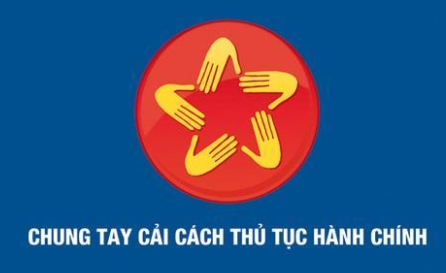 CẢI CÁCH THỦ TỤC HÀNH CHÍNH
MỤC TIÊU
Cải cách quyết liệt, đồng bộ, hiệu quả quy định thủ tục hành chính liên quan đến người dân, doanh nghiệp; thủ tục hành chính nội bộ giữa cơ quan hành chính nhà nước
Đổi mới và nâng cao hiệu quả thực hiện cơ chế một cửa, một cửa liên thông trong giải quyết thủ tục hành chính
Rà soát, cắt giảm, đơn giản hóa điều kiện kinh doanh, thành phần hồ sơ và tối ưu hóa quy trình giải quyết thủ tục hành chính trên cơ sở ứng dụng mạnh mẽ công nghệ thông tin
Đẩy mạnh thực hiện thủ tục hành chính trên môi trường điện tử để người dân, doanh nghiệp có thể thực hiện dịch vụ mọi lúc, mọi nơi, trên các phương tiện khác nhau
Bãi bỏ các rào cản hạn chế quyền tự do kinh doanh, cải thiện, nâng cao chất lượng môi trường đầu tư kinh doanh, bảo đảm cạnh tranh lành mạnh, bình đẳng, minh bạch
1
ĐẾN NĂM 2025
Cắt giảm, đơn giản hóa tối thiểu 20% số quy định và cắt giảm tối thiểu 20% chi phí tuân thủ quy định liên quan đến hoạt động kinh doanh
Hoàn thành việc đổi mới thực hiện cơ chế một cửa, một cửa liên thông trong giải quyết TTHC
Tối thiểu 80% hồ sơ giải quyết TTHC được luân chuyển trong nội bộ giữa các cơ quan bằng phương thức điện tử
Tối thiểu 80% thủ tục hành chính của các bộ, ngành, địa phương, có đủ điều kiện, được cung cấp trực tuyến mức độ 3 và 4. Tỷ lệ giải quyết trực tuyến mức 3, 4 tối thiểu 50%.
Số hóa kết quả giải quyết TTHC thuộc thẩm quyền giải quyết của cấp trung ương, cấp tỉnh, cấp huyện, cấp xã với tỷ lệ tương ứng 40%; 30%; 20%; 15%...
Tối thiểu 80% TTHC có yêu cầu nghĩa vụ tài chính, được triển khai thanh toán trực tuyến; tỷ lệ giao dịch trực tuyến từ 30% trở lên.
80% người dân, doanh nghiệp khi thực hiện TTHC không phải cung cấp lại các thông tin, giấy tờ, tài liệu mà lần làm TTHC trước đã được chấp nhận
Mức độ hài lòng của người dân, doanh nghiệp về giải quyết thủ tục hành chính đạt tối thiểu 90%; đất đai, xây dựng tối thiểu 85%.
90% thủ tục hành chính nội bộ giữa cơ quan hành chính nhà nước được công bố, công khai và cập nhật kịp thời
11
ĐẾN NĂM 2030
100% thủ tục hành chính, có yêu cầu nghĩa vụ tài chính, được triển khai thanh toán trực tuyến; tỷ lệ giao dịch trên 50%
01
Mức độ hài lòng của người dân, doanh nghiệp về giải quyết TTHC đạt tối thiểu 95%; đất đai, xây dựng tối thiểu 90%.
04
90% số lượng người dân, doanh nghiệp tham gia hệ thống CPĐT được xác thực định danh điện tử thông suốt và hợp nhất trên tất cả HTTT của các cấp hành chính
03
Tối thiểu 90% TTHC đủ điều kiện được cung cấp trực tuyến mức độ 3 và 4, hoàn thành việc tích hợp, cung cấp trên Cổng DVC QG. Tỷ lệ hồ sơ giải quyết trực tuyến tối thiểu 80%.
02
Môi trường kinh doanh của Việt Nam được xếp vào nhóm 30 quốc gia hàng đầu
05
Trong năm 2022, hoàn thành kết nối Cổng Thông tin một cửa quốc gia với Cổng DVC quốc gia
Kiểm soát chặt chẽ việc ban hành các quy định TTHC liên quan đến người dân, doanh nghiệp
Rà soát, đơn giản hóa TTHC; loại bỏ các thủ tục rườm rà, chồng chéo; cắt giảm, đơn giản hóa quy định liên quan đến hoạt động kinh doanh; cải cách hoạt động kiểm tra chuyên ngành; rà soát, đơn giản hóa thủ tục nội bộ.
Đẩy mạnh nghiên cứu, đề xuất giải pháp tháo gỡ các vướng mắc về cơ chế, chính sách, thủ tục hành chính
NHIỆM VỤ
Đẩy mạnh phân cấp trong giải quyết thủ tục hành chính
Thường xuyên, kịp thời cập nhật, công khai TTHC dưới nhiều hình thức. Vận hành và khai thác có hiệu quả CSDL TTHC trên Cổng DVC QG
Hoàn thành đổi mới thực hiện cơ chế một cửa, một cửa liên thông trong giải quyết thủ tục hành chính
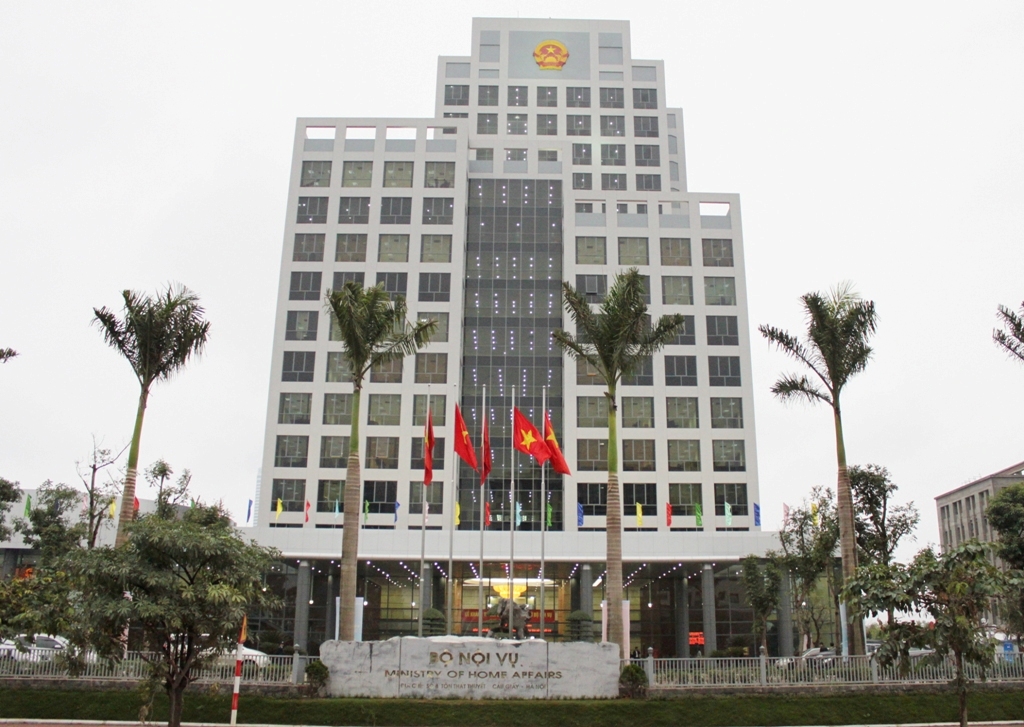 CẢI CÁCH TỔ CHỨC BỘ MÁY HÀNH CHÍNH NHÀ NƯỚC
Tăng cường rà soát, sắp xếp lại hệ thống các đơn vị sự nghiệp             công lập
Tăng cường đổi mới, cải tiến phương thức làm việc; sắp xếp, tinh gọn hệ thống tổ chức cơ quan hành chính nhà nước; đẩy mạnh phân cấp QLNN
Tiếp tục rà soát chức năng, nhiệm vụ của các cơ quan hành chính nhà nước các cấp, định rõ việc của cơ quan hành chính nhà nước; phân định rõ mô hình chính quyền nông thôn, đô thị, hải đảo...
MỤC TIÊU
15
ĐẾN NĂM 2025
Hoàn thành việc nghiên cứu, đề xuất mô hình tổ chức tổng thể của hệ thống hành chính nhà nước
Phân định rõ chức năng, nhiệm vụ, quyền hạn của từng cơ quan, tổ chức
Hoàn thành việc sắp xếp thu gọn các đơn vị hành chính cấp huyện, xã và thôn, tổ dân phố
Giảm tối thiểu bình quân cả nước 10% số lượng đơn vị sự nghiệp công lập và 10% biên chế sự nghiệp hưởng lương từ ngân sách nhà nước so với năm 2021
Mức độ hài lòng của người dân, tổ chức đối với sự phục vụ của cơ quan hành chính nhà nước đạt tối thiểu 90%; về y tế, giáo dục công lập tối thiểu 85%.
ĐẾN NĂM 2030
Tiếp tục giảm bình quân 10% biên chế sự nghiệp hưởng lương từ ngân sách nhà nước so với năm 2025
Mức độ hài lòng của người dân, tổ chức đối với sự phục vụ của cơ quan hành chính nhà nước đạt tối thiểu 95%; y tế, giáo dục công lập tối thiểu 90%
Phân định rõ và tổ chức thực hiện mô hình chính quyền nông thôn, đô thị, hải đảo và đơn vị hành chính - kinh tế đặc biệt
Tiếp tục sắp xếp, kiện toàn cơ cấu tổ chức Chính phủ; cơ quan chuyên môn UBND cấp tỉnh, huyện theo hướng giảm hợp lý đầu mối
17
NHIỆM VỤ
Xây dựng, hoàn thiện chính sách, pháp luật về tổ chức bộ máy hành chính nhà nước
Tổ chức sắp xếp, kiện toàn các cơ quan trong bộ máy hành chính nhà nước
Nghiên cứu sửa đổi, bổ sung, hoàn thiện quy định về tổ chức chính quyền địa phương
Đổi mới hệ thống tổ chức, quản lý và nâng cao hiệu quả hoạt động để tinh gọn đầu mối ĐVSNCL
Tăng cường phân cấp, phân quyền mạnh mẽ, hợp lý giữa TW và địa phương, giữa cấp trên và cấp dưới
Nghiên cứu, triển khai các biện pháp đổi mới phương thức làm việc, nâng cao năng suất, hiệu quả hoạt động của cơ quan HCNN
MỤC TIÊU
Xây dựng nền công vụ chuyên nghiệp, trách nhiệm, năng động và thực tài
CẢI CÁCH CHẾ ĐỘ CÔNG VỤ
Thực hiện cơ chế cạnh tranh lành mạnh, dân chủ, công khai, minh bạch trong bổ nhiệm, đề bạt cán bộ và tuyển dụng công chức, viên chức
ĐẾN NĂM 2030
ĐẾN NĂM 2025
Xây dựng được đội ngũ cán bộ, công chức, viên chức chuyên nghiệp, có chất lượng cao, có số lượng, cơ cấu hợp lý; đội ngũ cán bộ các cấp, nhất là cấp chiến lược, đủ phẩm chất, năng lực và uy tín, ngang tầm nhiệm vụ
Xây dựng được đội ngũ cán bộ, công chức, viên chức có cơ cấu hợp lý, đáp ứng tiêu chuẩn chức danh, vị trí việc làm và khung năng lực theo quy định
Khả năng làm việc trong môi trường quốc tế:
+ 50% - 60% số lãnh đạo, quản lý cấp phòng, vụ, cục, tổng cục và tương đương ở Trung ương; 
+ 25% - 35% số lãnh đạo, quản lý cấp sở, ngành, UBND cấp huyện và tương đương; 
+ Trên 30% số lãnh đạo, quản lý cấp phòng trực thuộc sở, ngành, UBND cấp huyện và tương đương;
 + 80% số lãnh đạo, quản lý DNNN.
100% cán bộ, công chức cấp xã có trình độ cao đẳng, đại học và chuẩn hóa chính trị, chuyên môn, nghiệp vụ.
START
NHIỆM VỤ
Sửa đổi, bổ sung, hoàn thiện các quy định về tiêu chuẩn ngạch công chức, tiêu chuẩn chức danh nghề nghiệp viên chức; đổi mới công tác tuyển dụng, sử dụng, bổ nhiệm, luân chuyển CBCCVC
Tiếp tục nghiên cứu, sửa đổi, bổ sung hoàn thiện hoặc ban hành mới các văn bản QPPL về xây dựng, quản lý đội ngũ cán bộ, công chức, viên chức theo quy định của luật
Cơ cấu, sắp xếp lại đội ngũ cán bộ, công chức, viên chức các cấp, các ngành theo vị trí việc làm, khung năng lực
Tiếp tục mở rộng và triển khai có hiệu quả việc thi tuyển cạnh tranh bổ nhiệm các chức danh lãnh đạo, quản lý cấp vụ, sở, phòng và              tương đương
Nghiên cứu, đổi mới phương pháp, quy trình đánh giá, phân loại cán bộ, công chức, viên chức
Đổi mới cơ chế, chính sách ưu đãi để tạo chuyển biến mạnh mẽ trong phát hiện, thu hút, trọng dụng nhân tài
NHIỆM VỤ
Xây dựng, hoàn thiện và tổ chức triển khai các văn bản pháp luật quy định về chế độ tiền lương mới
Đổi mới cơ chế quản lý và chế độ, chính sách đối với đội ngũ CBCC ở xã, phường, thị trấn và những người hoạt động không chuyên trách ở cấp xã
Sửa đổi, bổ sung, hoàn thiện các quy định về quản lý, sử dụng và thực hiện chế độ chính sách đối với viên chức
Đổi mới nội dung, phương pháp đào tạo, bồi dưỡng nâng cao năng lực, kỹ năng và phẩm chất cho đội ngũ CBCCVC gắn với vị trí việc làm
Hoàn thiện quy định về tăng cường kỷ luật, kỷ cương hành chính trong hoạt động công vụ
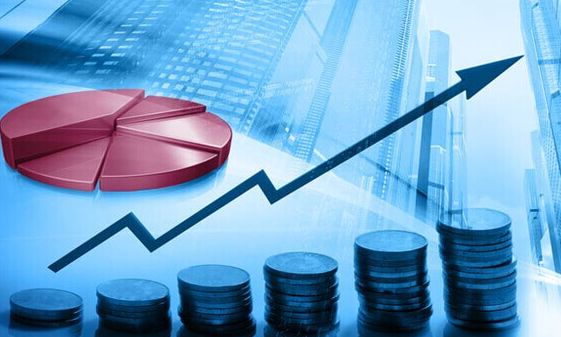 CẢI CÁCH TÀI CHÍNH CÔNG
MỤC TIÊU
Đổi mới mạnh mẽ cơ chế phân bổ, sử dụng ngân sách nhà nước cho cơ quan hành chính, đơn vị sự nghiệp công lập gắn với nhiệm vụ được giao và sản phẩm đầu ra
Đẩy mạnh thực hiện tái cơ cấu doanh nghiệp nhà nước, đổi mới cơ chế quản lý vốn NN đầu tư tại doanh nghiệp
D
D
D
D
D
ĐẾN NĂM 2025
Tập trung hoàn thiện hệ thống pháp luật để đổi mới cơ chế quản lý, phân bổ ngân sách nhà nước
Tiếp tục rà soát, hoàn thiện hệ thống pháp luật về đổi mới cơ chế quản lý, cơ chế tài chính đối với các cơ quan hành chính nhà nước, đơn vị sự nghiệp công lập. Tối thiểu 20% ĐVSNCL tự bảo đảm chi thường xuyên; 100% ĐVSN kinh tế, khác có đủ điều kiện chuyển thành công ty cổ phần hoặc tự bảo đảm chi thường xuyên, đầu tư.
ĐẾN NĂM 2030
Hoàn thiện đầy đủ và đồng bộ hệ thống pháp luật để thể chế hóa các chủ trương của Đảng về đổi mới cơ chế quản lý, cơ chế tài chính của cơ quan hành chính nhà nước và đơn vị sự nghiệp công lập. Giảm bình quân 15% chi trực tiếp NSNN cho ĐVSNCL so với giai đoạn 2021 - 2025.
NHIỆM VỤ
Đẩy mạnh thực hiện tái cơ cấu doanh nghiệp nhà nước và đổi mới cơ chế quản lý vốn nhà nước đầu tư tại doanh nghiệp
Nghiên cứu, đề xuất sửa đổi, bổ sung Luật Ngân sách nhà nước và các văn bản có liên quan
Đẩy mạnh cung ứng dịch vụ sự nghiệp công lập theo cơ chế thị trường, thúc đẩy xã hội hóa
Phát triển đồng bộ thị trường tài chính và dịch vụ tài chính
Hoàn thiện cơ chế tài chính tại các đơn vị sự nghiệp công lập
XÂY DỰNG VÀ PHÁT TRIỂN                                        CHÍNH PHỦ ĐIỆN TỬ,  
    CHÍNH PHỦ SỐ
MỤC TIÊU
CPĐT, CPS
Đổi mới phương thức làm việc, nâng cao năng suất, hiệu quả hoạt động của cơ quan hành chính nhà nước
Tăng cường ứng dụng công nghệ thông tin, chuyển đổi số và ứng dụng các tiến bộ khoa học, công nghệ
Nâng cao chất lượng cung cấp dịch vụ công cho người dân, tổ chức
ĐẾN NĂM 2025
100% cơ sở dữ liệu quốc gia tạo nền tảng phát triển Chính phủ điện tử được hoàn thành và kết nối, chia sẻ trên toàn quốc
100% hệ thống báo cáo của các bộ, ngành, địa phương được kết nối liên thông, chia sẻ dữ liệu với HTTT báo cáo quốc gia
100% Cổng Dịch vụ công, HTTT một cửa điện tử cấp bộ, cấp tỉnh được kết nối, chia sẻ dữ liệu với Cổng DVC quốc gia
80% các HTTT của bộ, ngành, địa phương có liên quan đến người dân, doanh nghiệp đã đưa vào vận hành, khai thác được kết nối, liên thông qua Trục liên thông văn bản quốc gia và nền tảng tích hợp, chia sẻ dữ liệu
100% người dân, doanh nghiệp sử dụng dịch vụ công trực tuyến được cấp định danh và xác thực điện tử
ĐẾN NĂM 2025
Triển khai nhân rộng HTTT phục vụ họp và xử lý công việc của Chính phủ đến Ủy ban nhân dân cấp tỉnh, cấp huyện: 100% cấp tỉnh, 80% cấp huyện thực hiện họp thông qua Hệ thống này.
Việt Nam thuộc nhóm 70 nước dẫn đầu về Chính phủ điện tử (EGDI)
90% hồ sơ công việc tại cấp bộ, cấp tỉnh; 80% hồ sơ công việc tại cấp huyện và 60% hồ sơ công việc tại cấp xã được xử lý trên môi trường mạng (KHÔNG MẬT)
100% bộ, ngành, địa phương hoàn thành việc xây dựng và đưa vào vận hành Phân hệ theo dõi nhiệm vụ được giao
50% hoạt động kiểm tra của cơ quan quản lý nhà nước được thực hiện thông qua môi trường số và hệ thống thông tin của cơ quan quản lý
ĐẾN NĂM 2030
100% hồ sơ công việc tại cấp bộ, cấp tỉnh; 90% hồ sơ công việc tại cấp huyện và 70% hồ sơ công việc tại cấp xã được xử lý trên môi trường mạng (KHÔNG MẬT)
100% dịch vụ công trực tuyến mức độ 4, được cung cấp trên nhiều phương tiện truy cập khác nhau
70% hoạt động kiểm tra của cơ quan quản lý nhà nước được thực hiện thông qua môi trường số và hệ thống thông tin của cơ quan quản lý
Tối thiểu 80% người trưởng thành có tài khoản giao dịch tại ngân hàng
Việt Nam thuộc nhóm 50 nước dẫn đầu về Chính phủ điện tử (EGDI)
NHIỆM VỤ
Hoàn thiện môi trường pháp lý
Phát triển hạ tầng số quốc gia
Xây dựng, phát triển đô thị thông minh
Phát triển nền tảng và hệ thống số quy mô quốc gia
Phát triển ứng dụng, dịch vụ phục vụ người dân, doanh nghiệp
Phát triển dữ liệu số quốc gia
Phát triển ứng dụng, dịch vụ nội bộ
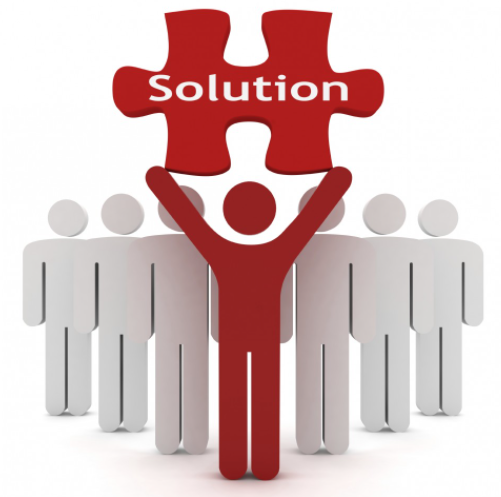 GIẢI PHÁP THỰC HIỆN
Đẩy mạnh ứng dụng khoa học và công nghệ, nhất là CNTT, truyền thông, công nghệ số trong hoạt động của CQHC nhằm nâng cao năng lực, hiệu quả hoạt động, chất lượng phục vụ của các CQHC
Tăng cường công tác chỉ đạo, điều hành việc triển khai thực hiện CCHC từ CP, TTg CP đến các bộ, cơ quan ngang bộ, cơ quan thuộc CP và UBND các cấp
Đổi mới phương pháp theo dõi, đánh giá định kỳ kết quả thực hiện nhiệm vụ CCHC; thường xuyên đo lường sự hài lòng của người dân, tổ chức
Đẩy mạnh công tác thông tin, tuyên truyền, nâng cao nhận thức cho cán bộ, công chức, người dân, doanh nghiệp và xã hội
GIẢI PHÁP
Bố trí đủ nguồn tài chính và nhân lực cho cải cách hành chính
Tăng cường kỷ luật, kỷ cương hành chính gắn với tạo động lực cải cách trong đội ngũ cán bộ, công chức, viên chức
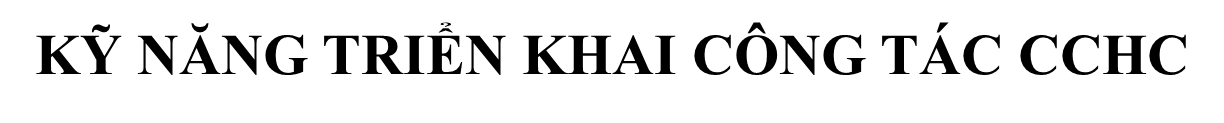 KẾ HOẠCH cchc
Ý nghĩa, vai trò:
Bảo đảm cho quá trình CCHC được tổ chức thực hiện có hiệu quả, đạt được các mục tiêu đề ra và giám sát, đánh giá, báo cáo căn cứ theo kết quả đạt được.
Kế hoạch CCHC giúp xác định rõ mục tiêu, kết quả của CCHC cần đạt được trong từng giai đoạn, đồng thời xác định được cách thức tổ chức thực hiện các nhiệm vụ CCHC để đạt được mục tiêu đề ra. 
Kế hoạch CCHC giúp bố trí sử dụng và phối hợp các nguồn lực một cách hợp lý và có hiệu quả; tránh trùng lắp, chồng chéo và lãng phí về nguồn lực phục vụ công tác CCHC.
Phương pháp xây dựng kế hoạch cải cách hành chính dựa theo kết quả và sử dụng khung logic
Thập kỷ 70 của thế kỷ trước:
Nhiều quốc gia và tổ chức đã trải qua thời kỳ áp dụng phương pháp quản lý dựa vào nguồn lực (Input-based Planning) hoặc phương pháp quản lý theo quy trình (Management by Process – MBP). 
Thập kỷ 80:
Quản lý theo mục tiêu (Management by Objective - MBO): 
Quản lý dựa trên kết quả (Result-based Management - RBM): 
Quản lý các kết quả phát triển (Management of Development Result - MfDR):
Thập kỷ 90:
Lý thuyết về quản trị tốt (Good-governance) dần trở nên phổ biến và được thừa nhận rộng rãi, đặc biệt là các nước đang phát triển.
Quản trị tốt hướng yêu cầu: i) vai trò tối cao của pháp luật; ii) hệ thống thể chế công có hiệu lực; iii) coi trọng sự minh bạch và trách nhiệm giải trình trong quản lý công; iv) tôn trọng nhân quyền; v) đề cao sự tham gia của người dân vào quá trình ra quyết định ảnh hưởng đến cuộc sống của họ.
Thực tiễn áp dụng tại Việt nam
Trải qua thời gian áp dụng trong thực tiễn, các phương pháp quản lý này đã được tập hợp trong một hệ thống được gọi là quản lý (thực thi công việc) dựa theo kết quả (Performance Management System - PMS).

Nhiều địa phương ở nước ta, đặc biệt là các tỉnh, thành được sự hỗ trợ kỹ thuật của các tổ chức hợp tác phát triển quốc tế đã nghiên cứu áp dụng có chọn lọc phương pháp quản lý này trong thực tiễn quản lý quá trình CCHC ở địa phương. Các yếu tố của Hệ thống quản lý theo kết quả cũng đã được thể hiện trong Chương trình tổng thể CCHC nhà nước, đặc biệt trong các định hướng và giải pháp thực hiện.
Phương pháp quản lý dựa theo kết quả
Quản lý dựa theo kết quả (PMS) là một tập hợp phương pháp tiếp cận và công cụ cho phép các nhà quản lý xác định được các kết quả cần đạt được và  cách thức để đạt được các kết quả trong hoạt động quản lý nói chung và trong quản lý thực hiện kế hoạch nói riêng.
Xác lập được các mục đích, mục tiêu và các chỉ số kết quả trong xây dựng chính sách, kế hoạch;
Gắn kết và huy động được các thế mạnh của tổ chức với nguồn lực để đạt được mục tiêu;
Theo dõi đánh giá được tiến độ thực hiện so với các mục tiêu đã đề ra;
Phát hiện được các khiếm khuyết và có các biện pháp cải tiến, điều chỉnh kịp thời trong thực thi chính sách, công việc;
Cho phép thực hiện được các hoạt động để nâng cao chất lượng thực thi công việc của tổ chức và nhân viên.
ý nghĩa và sự cần thiết của phương pháp quản lý theo kết quả
Thứ nhất, giúp cải tiến công tác lập kế hoạch, đặc biệt nhằm đảm bảo gắn kết các hoạt động công việc với các ưu tiên và các kết quả mong muốn, nhằm đạt được mục tiêu.
Thứ hai, thông qua áp dụng công tác xây dựng và quản lý thực thi ngân sách hướng vào kết quả, giúp thay đổi tư duy và thực tiễn trong quản lý tài chính.
Thứ ba, thông qua các kỹ thuật phân tích các vấn đề có liên quan đến nhiều phòng, ban (theo chiều ngang) và đến cấp hành chính cấp dưới (theo chiều dọc) sẽ tăng cường được công tác phối hợp trong xây dựng và quản lý kế hoạch. Đồng thời giúp cho việc phân công thực thi nhiệm vụ được rõ ràng hơn giữa các ngành và các cấp.
Thứ tư, giúp công tác quản lý và phát triển nguồn nhân lực bằng vị trí việc làm có hiệu quả hơn thông qua sự phân công nhiệm vụ cụ thể hơn, xác định rõ hơn các năng lực của nhân viên cần có để đạt kết quả. Mặt khác, giúp đánh giá chính xác nhu cầu đào tạo và phát triển năng lực...
Thứ năm, tăng cường tính công khai, tăng cường chất lượng công tác báo cáo cũng như các năng lực trong kiểm soát công việc và ra quyết định.
Khung logic trong xây dựng kế hoạch CCHC
Một bản kế hoạch, được xây dựng theo phương pháp Khung Lô-gic, tuỳ theo quy mô và phạm vi, có thể bao gồm một số hoặc tất cả các thành phần như sau:
Mục tiêu dài hạn (còn được gọi là mục tiêu phát triển): là những lợi ích dài hạn do kế hoạch đem lại. Nói cách khác, đó là những tác động do những kết quả của kế hoạch đem lại sau khi kế hoạch kết thúc.
Mục tiêu trung hạn hay mục tiêu trực tiếp: là những lợi ích mà kế hoạch đem lại từ việc hoàn thành các đầu ra và hoạt động/nhiệm vụ cụ thể trong kế hoạch.
Các đầu ra: là những sản phẩm, kết quả công việc mà kế hoạch tạo ra thông qua việc hoàn thành các hoạt động hay các nhiệm vụ đã được xác định.
Các hoạt động: là tất cả các công việc hay các nhiệm vụ được thực hiện để hoàn thành các đầu ra đã được xác định.
Các yếu tố đầu vào: là các nguồn lực cần thiết để thực hiện các hoạt động hay các nhiệm vụ của kế hoạch, bao gồm nguồn nhân lực, chuyên gia, tài chính, thông tin, nguyên vật liệu, trang thiết bị...
Các chỉ số thực hiện (performance indicators): là các thông tin định lượng hoặc định tính chứng tỏ các hoạt động, nhiệm vụ, các kết quả hay các mục tiêu đã được hoàn thành so với hiện trạng hay so với các yêu cầu đặt ra trong kế hoạch.
Các phương tiện xác minh (hay sản phẩm): là các tài liệu, văn bản làm bằng chứng chứng tỏ hoạt động hay kết quả đã hoàn thành.
Các điều kiện thực hiện: là các điều kiện bên ngoài mà không nằm trong sự kiểm soát của kế hoạch. Chúng cần được đánh giá và được tính đến để đảm bảo không cản trở hay ảnh hưởng đến thực hiện kế hoạch.
Các yêu cầu xây dựng kế hoạch theo khung logic
Logic: trong bản kế hoạch theo khung logic, các thành tố phải đảm bảo các mối quan hệ lô-gic với nhau.
Cụ thể: trong một bản kế hoạch, các nội dung phải được thể hiện cụ thể và chính xác. 
Có thể đo lường được: xây dựng được một hệ thống các tiêu chí chính xác để đo lường các kết quả công việc và mục tiêu đã định là yêu cầu tối cần thiết trong xây dựng kế hoạch. 
Khả thi: một kế hoạch tốt là một kế hoạch trong đó các mục tiêu, các công việc và các chỉ tiêu kết quả phải đảm bảo tính khả thi, tức là chúng phải thể hiện được tính khách quan với khả năng có thể thực hiện/có thể đạt được trong thực tế.
Có đủ nguồn lực: một kế hoạch dù được xây dựng tốt phải có đủ nguồn lực phân bổ cho thực hiện các công việc/hoạt động. Nguồn lực quan trọng nhất đây bao gồm: ngân sách cho các công việc/hoạt động, các chuyên gia, các giảng viên ... Các nguồn lực này phải được cam kết và phân bổ đầy đủ và đúng hạn theo tiến trình thực hiện.
Có hạn định thời gian: các kết quả, các nhiệm vụ và công việc và các chỉ tiêu trong kế hoạch phải được xác định trong một giai đoạn/khuôn khổ thời gian cụ thể và rõ ràng để hoàn thành. Các khuôn khổ thời gian này cũng chính là các mốc thời gian để kiểm điểm hay đánh giá mức độ hoàn thành kết quả công việc.
Kế hoạch triển khai các nhiệm vụ CCHC (Công văn số 3759/BNV-CCHC của Bộ Nội vụ)
Tổ chức thực hiện kế hoạch CCHC
Chỉ đạo tổ chức xây dựng phương án, phân công thực hiện các nhiệm vụ.
 Phân công huy động nguồn lực thực hiện kế hoạch.
Chỉ đạo công tác theo dõi và giám sát, kiểm tra và đánh giá thực hiện.
Chỉ đạo xử lý vướng mắc, vi phạm trong quá trình thực hiện kế hoạch.
BÁO CÁO CÔNG TÁC CẢI CÁCH HÀNH CHÍNH
Khái niệm báo cáo
Báo cáo là một loại văn bản dùng để trình bày một sự việc hoặc các kết quả hoạt động của một cơ quan, tổ chức trong một thời gian nhất định, qua đó cơ quan, tổ chức có thể đánh giá tình hình thực tế của việc quản lý, lãnh đạo định hướng những chủ trương mới phù hợp.
Báo cáo trong quản lý nhà nước là loại văn bản dùng để phản ánh tình hình thực tế, trình bày kết quả hoạt động công việc trong hoạt động của cơ quan nhà nước, giúp cho việc đánh giá tình hình quản lý, lãnh đạo và đề xuất những biện pháp, chủ trương quản lý mới
CẤU TRÚC CỦA BÁO CÁO
Yêu cầu của báo cáo
Về nội dung
- Bố cục của báo cáo phải đầy đủ, rõ ràng;
- Thông tin chính xác, đầy đủ không thêm hay bớt thông tin;
- Báo cáo phải trung thực, khách quan, chính xác.
Báo cáo cần phải có trọng tâm và cụ thể
- Nhận định đúng những ưu điểm và hạn chế diễn ra trong thực tế.
- Xác định đúng nguyên nhân của những thành công và nguyên nhân của những hạn chế đối với vấn đề cần báo cáo.
- Chỉ ra những bài học kinh nghiệm xác đáng, không chung chung.
Xây dựng phương hướng, nhiệm vụ cho thời gian tới một cách mạch lạc và có căn cứ, phù hợp với điều kiện thời gian và nguồn lực thực tế, có tính khả thi cao.
Về hình thức
- Sử dụng đúng mẫu báo cáo theo quy định của cơ quan, đơn vị (nếu có) hoặc tự xây dựng mẫu báo báo phù hợp với mục đích, nội dung của vấn đề cần báo cáo;
- Bản báo cáo được trình bày sạch sẽ, không có lỗi chính tả hay lỗi kỹ thuật máy tính (khoảng trống hay lỗi font chữ,..);
- Sử dụng cách hành văn đơn giản, dễ hiểu, phù hợp với văn phong hành chính thông dụng.
Về tiến độ, thời gian
Báo cáo phải đảm bảo kịp thời.
Quy trình xây dựng báo cáo
Bước 1: Chuẩn bị viết báo cáo;
+ Xác định mục đích của bản báo cáo theo yêu cầu của cấp trên hoặc do tính chất của công việc 
+ Thực hiện thu thập các dữ liệu cần báo cáo. 
+ Đối chiếu và phân tích các thông tin đã thu nhận được đưa vào trong báo cáo;
+ Sắp xếp, tổng hợp các dữ liệu theo một trật tự nhất định để đưa vào báo cáo;
+ Dự kiến đánh giá tình hình, rút kinh nghiệm, đề xuất ý kiến lên cấp trên. 
Bước 2: Xây dựng đề cương báo cáo
	Yêu cầu: lựa chọn các thông tin, tóm tắt những ý chính một cách cô đọng nhưng vẫn mang đầy đủ ý nghĩa của nội dung cần nêu.
Cấu trúc:
	Mở đầu: Nêu những điểm chính về chủ trương, công tác, nhiệm vụ được giao, nêu hoàn cảnh thực hiện với những khó khăn, thuận lợi có ảnh hưởng chi phối đến kết quả thực hiện.
	Phần nội dung: Tổng kết, đánh giá kết quả đạt được so với kế hoạch đề ra, kiểm điểm những việc đã làm được, chưa làm được, những nguyên nhân dẫn đến kết quả trên và nguyên nhân của những việc chưa làm được; đề ra phương hướng, nhiệm vụ trong thời gian tới.
	Phần kết thúc: Nêu những mục tiêu, nhiệm vụ, những biện pháp thực hiện, những kiến nghị, đề nghị sự giúp đỡ, hỗ trợ của cấp trên hay các cơ quan chức năng.
Bước 3: Viết báo cáo
	Trên cơ sở đề cương của báo cáo đã được lãnh đạo phê duyệt và dựa vào các thông tin, tư liệu đã sưu tầm được để tiến hành viết báo.
Bước 4: Hoàn thiện báo cáo và trình lãnh đạo duyệt
	Đối với những báo cáo quan trọng (báo cáo tổng kết năm hoặc 5 năm, 10 năm trở lên), người soạn báo cáo cần dựa vào dàn ý và cần sửa chữa, bổ sung, biên tập hoàn chỉnh TRƯỚC KHI  trình lãnh đạo phê duyệt.
PHỐI HỢP TRONG CẢI CÁCH HÀNH CHÍNH
Kỹ năng phối hợp trong triển khai công tác cải cách hành chính
Khái niệm: 
Xét từ khía cạnh quản lý nhà nước thi phối hợp là phương thức, cách thức, quy trình kêt hợp các hoạt động của các cơ quan, tổ chức, cá nhân trong đó với nhau để bảo đảm cho các cơ quan, tổ chức này hoạt động một cách hiệu quả, thực hiện đầy đủ các chức năng, nhiệm vụ, quyền hạn được giao.
Mục đích, ý nghĩa: Tăng cường trách nhiệm, mối liên hệ giữa các công chức, giữa các cơ quan; bảo đảm sự chỉ đạo thực hiện thống nhất, nâng cao hiệu quả hoạt động (đặc biệt là trong CCHC).
Yêu cầu: Chuyên môn hóa và hợp tác hóa; tôn trọng chuyên môn của các cá nhân, cơ quan có liên quan
Nguyên tắc phối hợp trong triển khai công tác cchc
Các kỹ năng phối hợp
Kế hoạch phối hợp
Xác định việc cần phải có sự phối hợp
Phân tích công việc cần phối hợp (phối hợp dọc hay ngang, tính chất, mức độ…)
Thiết lập các mục tiêu
Phát triển các tiền đề (dự báo, các chính sách, vb qppl có thể áp dụng…)
Dự kiến phân công cho các tổ chức cá nhân thực hiện phối hợp
Thỏa thuận, điều chỉnh phân công và nguồn lực…
Lựa chọn phương án (kế hoạch chi tiết được phê duyệt)
Xác định đơn vị, cá nhân chủ trì triển khai (theo dõi, đôn đốc, kiểm tra….)
Điều kiện bảo đảm phối hợp thành công
TUYÊN TRUYỀNTRONG CẢI CÁCH HÀNH CHÍNH
VAI TRÒ CỦA TUYÊN TRUYỀN CCHC
MỤC TIÊU CỦA TUYÊN TRUYỀN CCHC
Nâng cao nhận thức, trách nhiệm tổ chức thực hiện CCHC của CB-CC-VC và các các nhân tổ chức giam gia vào quá trình CCHC, giám sát trong quá trình thực thi công vụ
Nâng cao nhận thức cho đội ngũ CB-CC-VC về các mục tiêu, nội dung và trách nhiệm trong CCHC.
Nâng cao nhận, tăng cường sự tham gia của người dân, doanh nghiệp và các tổ chức xã hội trong triển khai CCHC và giám sát quá trình thực hiện CCHC
Nâng cao năng lực, tinh thần trách nhiệm của đội ngũ phóng viên phụ trách đưa tin, bài, phóng sự về CCHC
Tăng cường công tác phối hợp, chia sẻ thông tin giữa các cơ quan hành chính nhà nước với các cơ quan thông tấn, báo chí.
YÊU CẦU TRONG TUYÊN TRUYỀN CCHC
01
Bảo đảm tính kịp thời, đầy đủ, thường xuyên, liên tục, đa chiều
04
Gắn với lộ trình thực hiện các mục tiêu, nhiệm vụ CCHC
Xác định được nội dung, hình thức thông tin, tuyên truyền phù hợp
03
Lồng ghép với tuyên truyền, phổ biến, giáo dục về các chủ trương, chính sách của Đảng, pháp luật của Nhà nước
02
05
Phải góp phần nâng cao dân trí, phòng chống tham nhũng,…
NỘI DUNG TUYÊN TRUYỀN CCHC
Tầm quan trọng, ý nghĩa, mục tiêu và tác động của CCHC đến phát triển kinh tế - xã hội
Các quan điểm, chủ trương của Đảng, chính sách pháp luật của Nhà nước về CCHC.
Vai trò, trách nhiệm của các cấp ủy đảng, của người đứng đầu cơ quan hành chính các cấp đối với CCHC.
Các nội dung của Chương trình tổng thể cải cách hành chính nhà nước giai đoạn 2021 - 2030 .
Tình hình, kết quả và những tồn tại, hạn chế trong CCHC; Các mô hình CCHC tốt,…
CÁC HÌNH THỨC TUYÊN TRUYỀN CCHC
Thông qua tất cả các loại hình báo chí và phương tiện thông tin đại chúng
Thông qua việc phát hành tờ gấp, panô, áp phích
Thông qua hình thức tổ chức các lớp tập huấn, bồi dưỡng,..
Đưa nội dung cải cách hành chính vào công tác tuyển dụng
MỘT SỐ KỸ NĂNG KHÁCTRONG TRIỂN KHAI CÔNG TÁC CCHC
Trân trọng cảm ơn !